Старинные мельницы Самарской области
Для воспитанников старшей и подготовительной группы
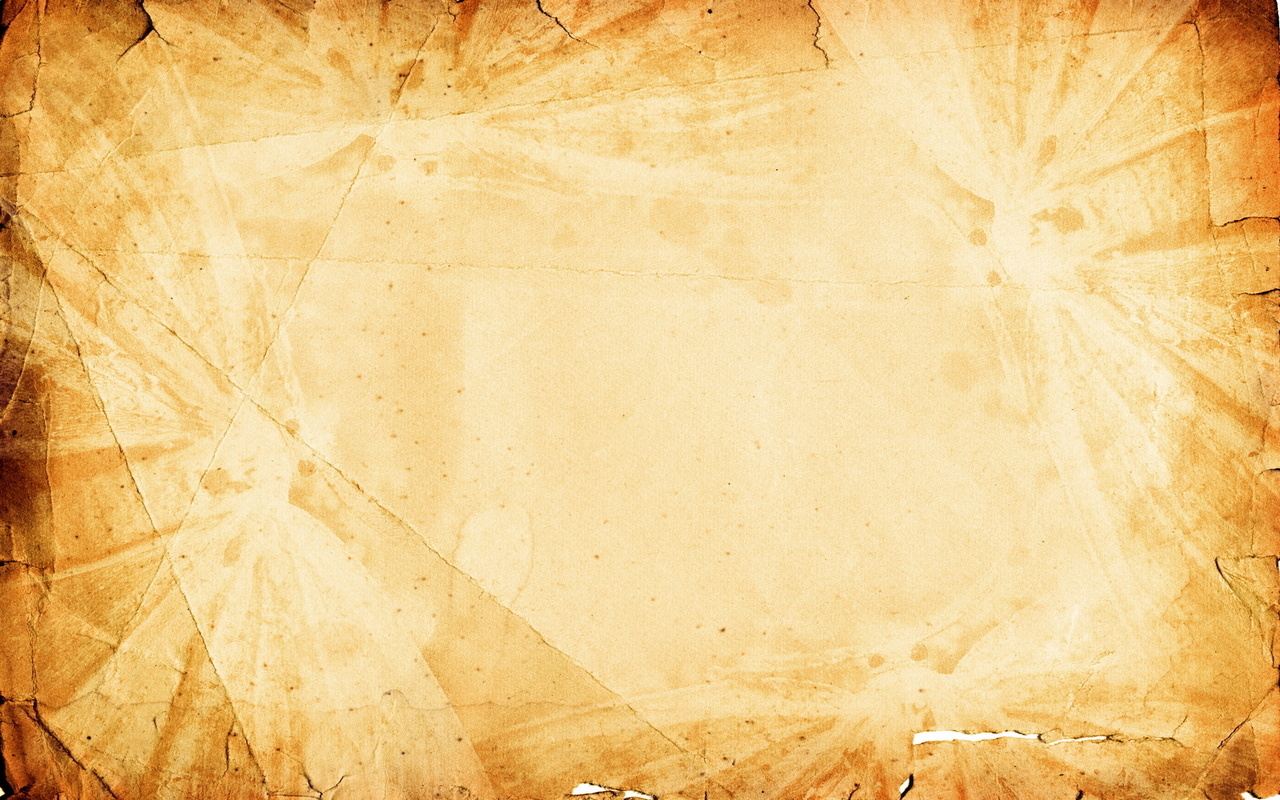 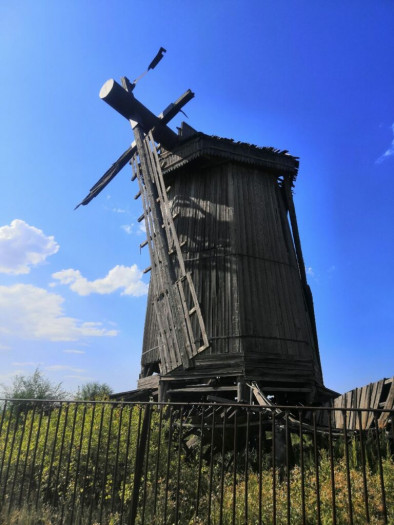 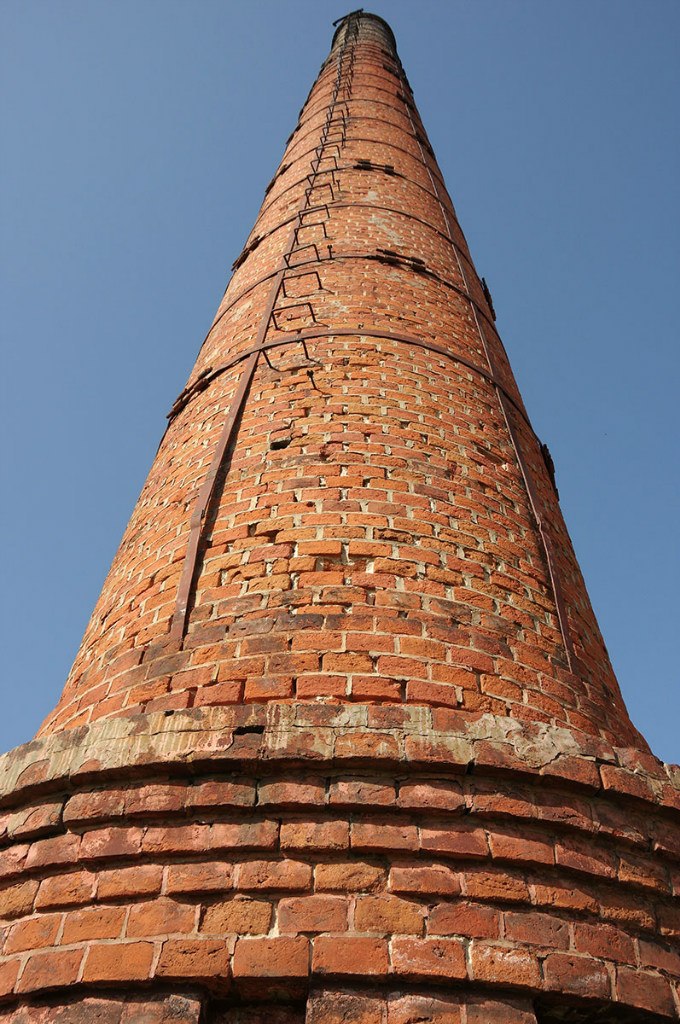 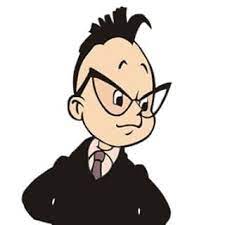 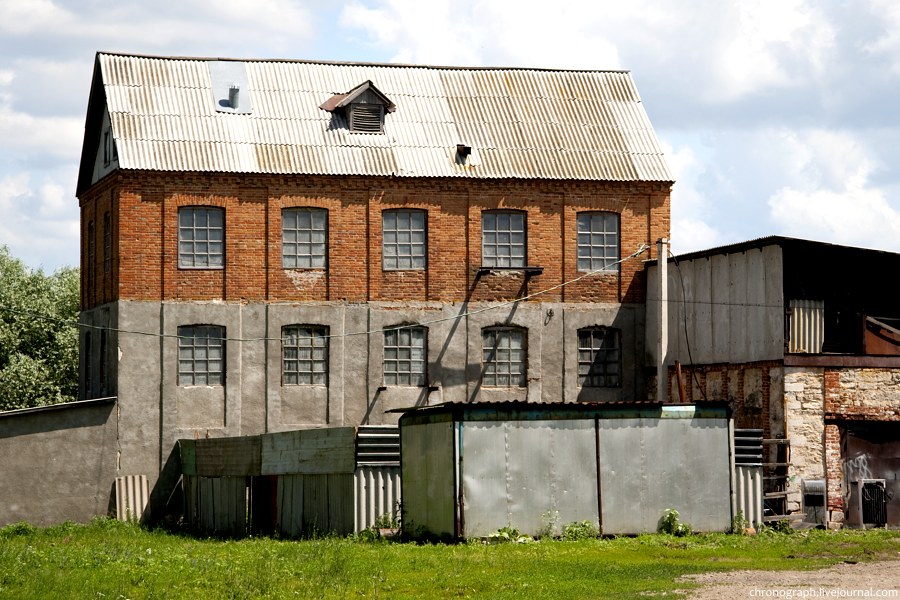 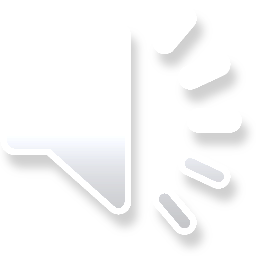 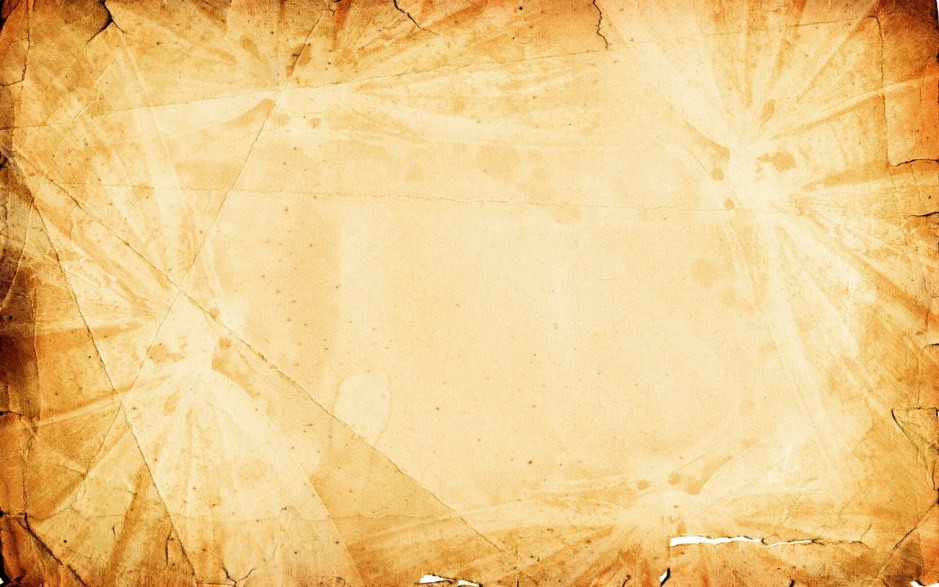 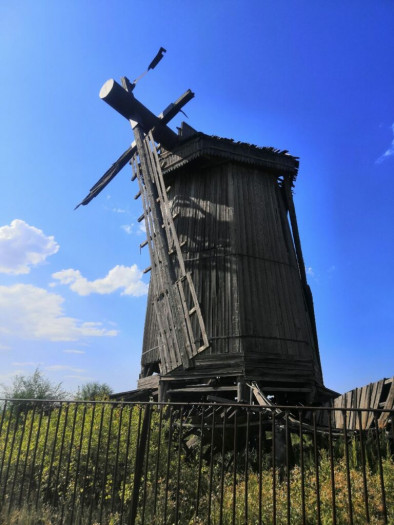 Расположение:
Единственная ветряная 
мельница,
сохранившаяся 
в Самарской области, 
расположена недалеко 
от Самары, в 
селе Бариновка Нефтегорского 
района. 
Мельницу найти
не сложно, 
она находится 
на окраине села и ее 
хорошо видно с дороги.
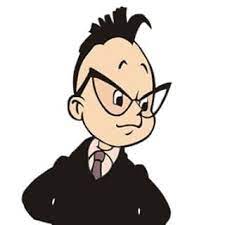 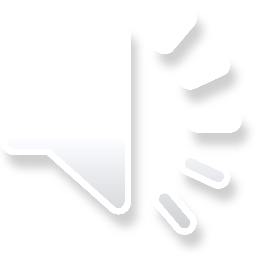 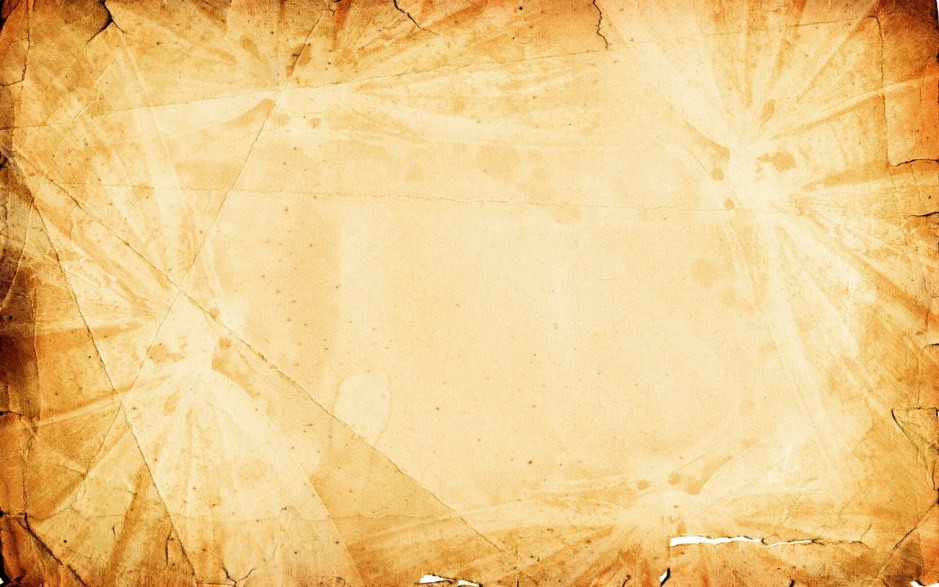 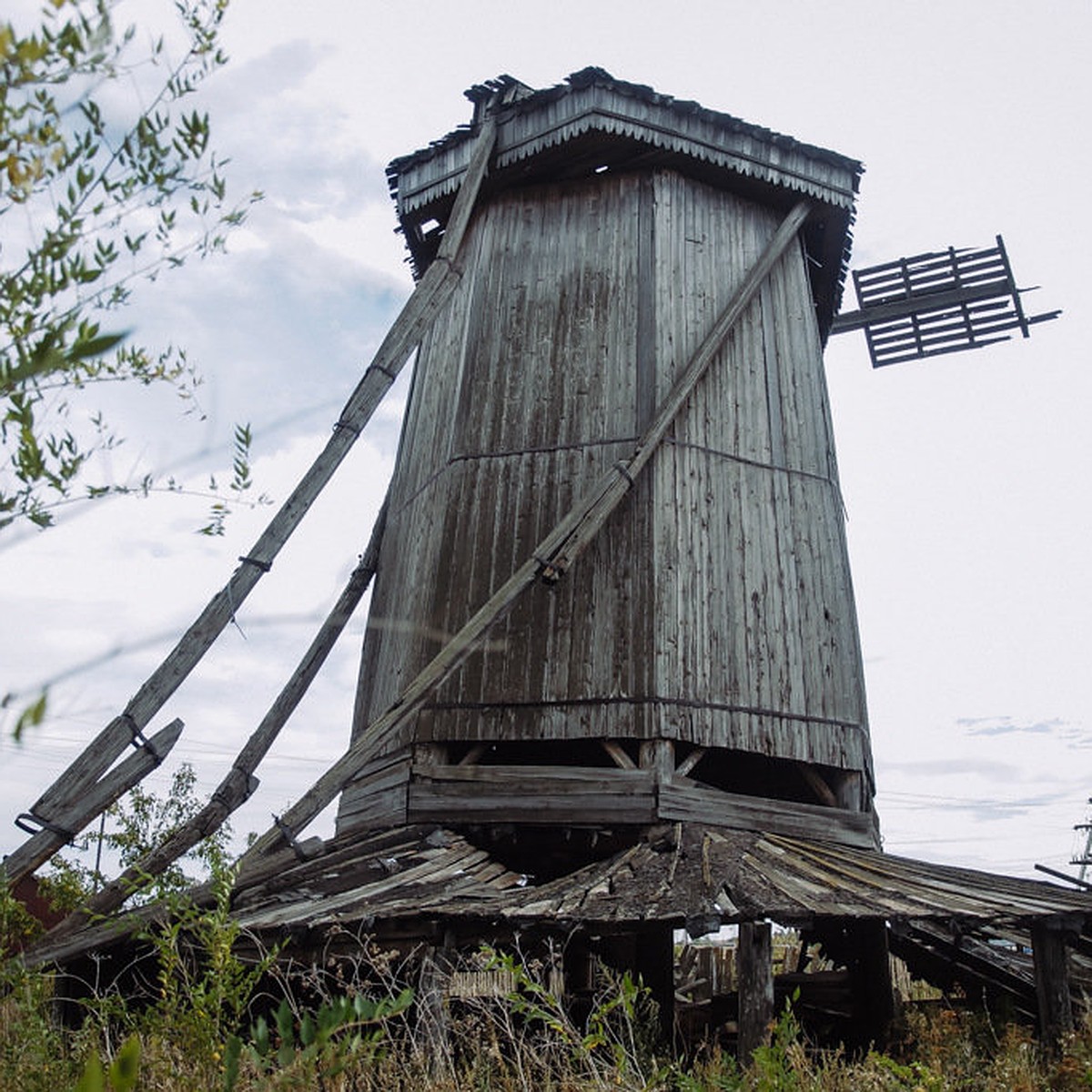 Описание:
Нижний ярус мельницы 
представляет собой 
шестиугольник шириной 
около 12 метров с небольшой 
пристройкой.
 Над основанием возвышается усеченный конус
 высотой 9 метров. 
Нижняя часть
 мельницы 
была неподвижной.
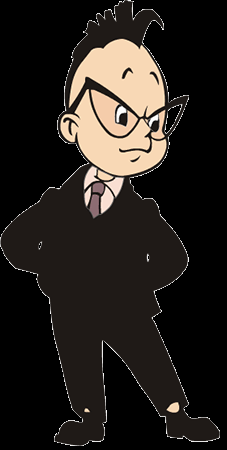 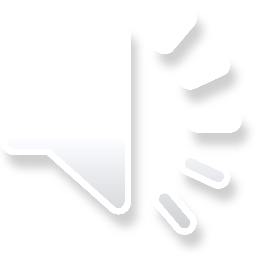 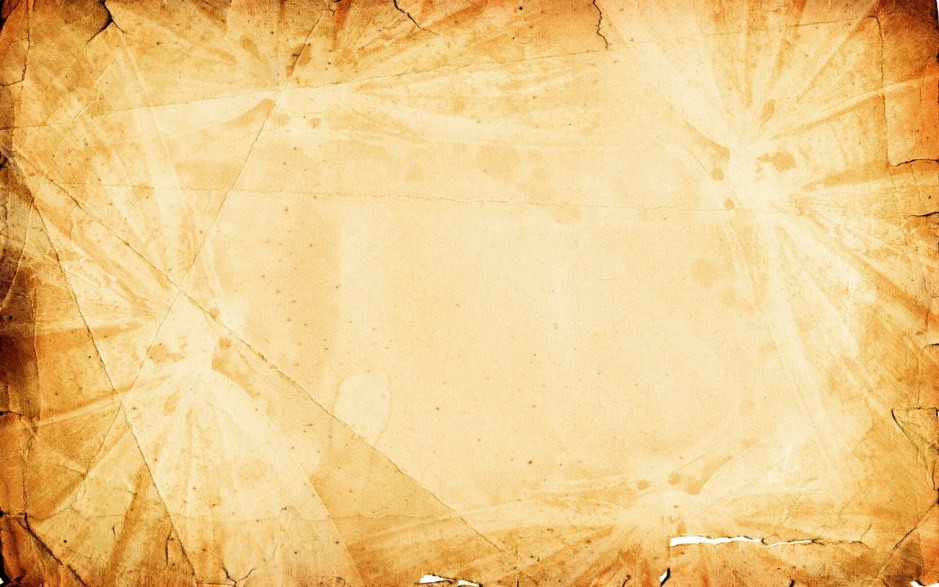 Верхняя часть мельницы вместе с крыльями поворачивалась на ветер с помощью дышла «водила». Оно находится с обратной стороны мельницы. Через верхнюю часть пирамидальной крыши проходит массивный железный вал, на котором когда-то были закреплены четыре крыла мельницы.
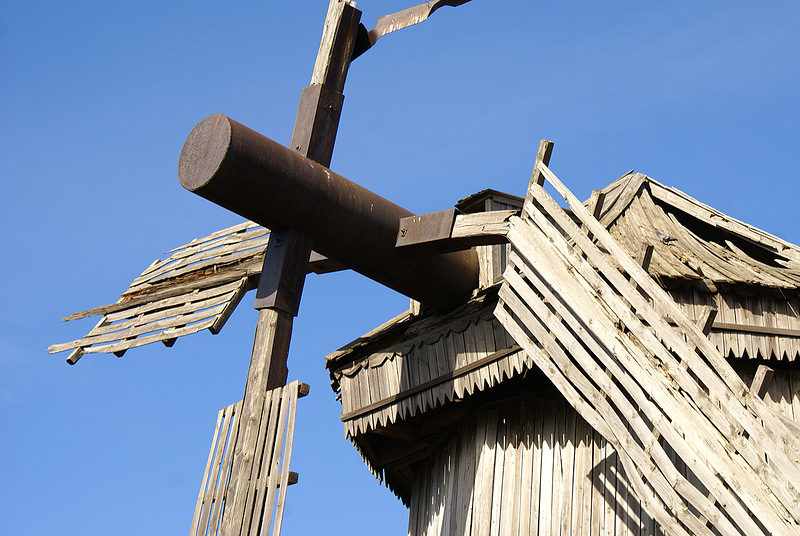 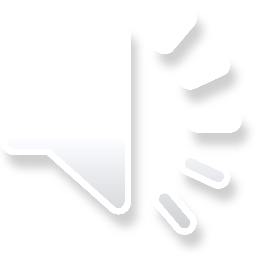 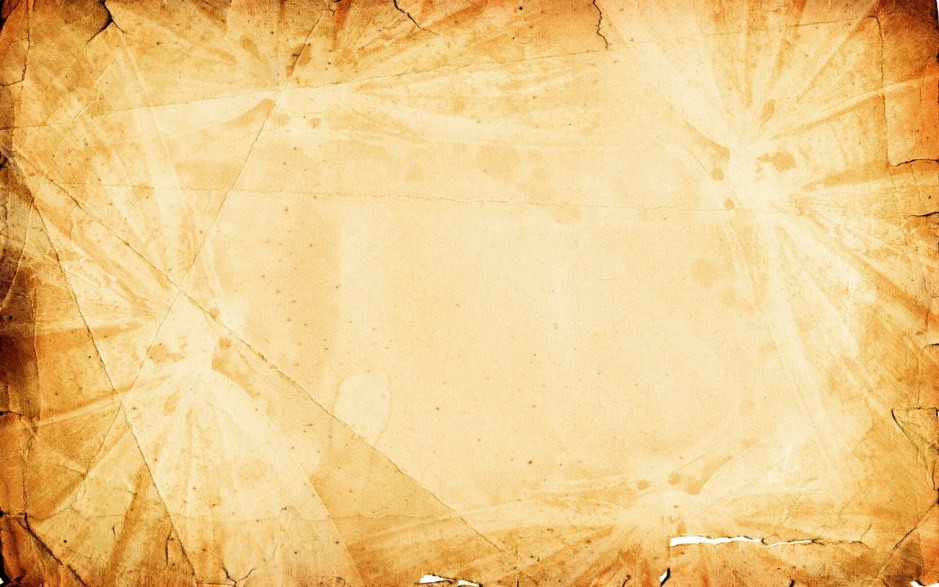 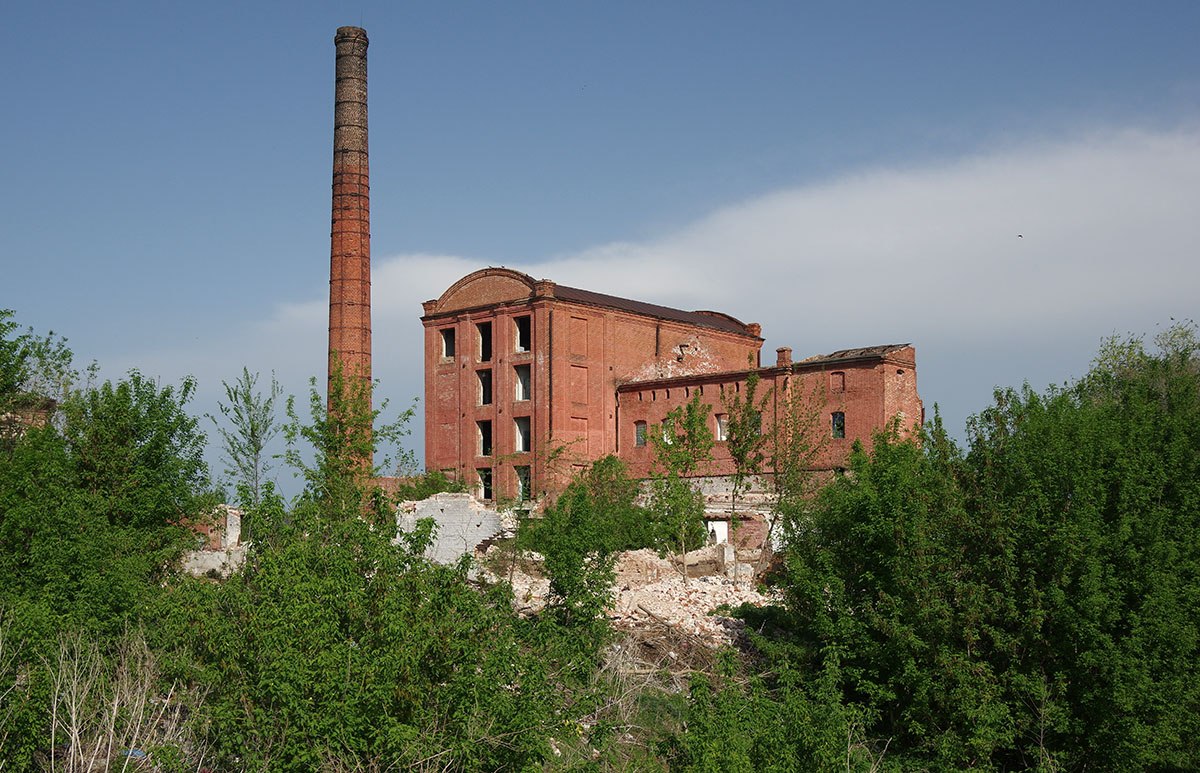 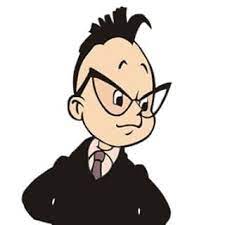 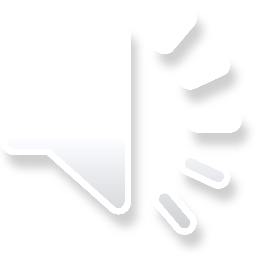 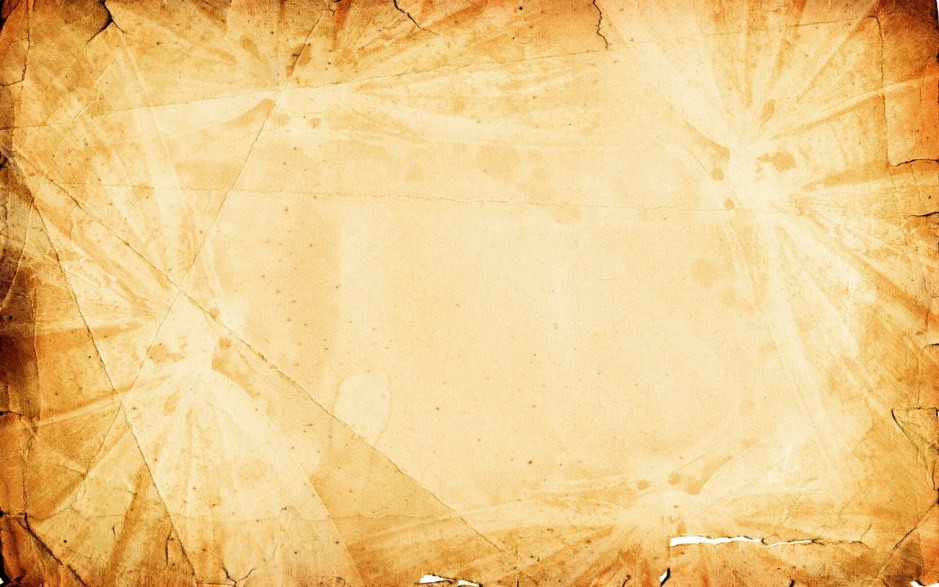 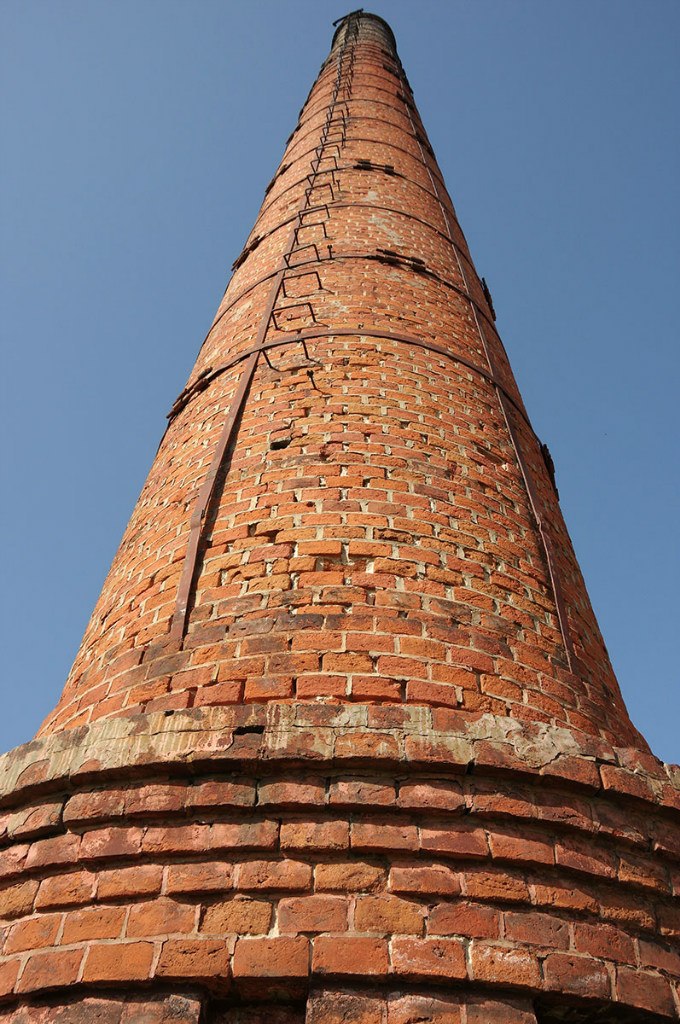 Паровая мельница из красного кирпича с высокой трубой и сейчас стоит в Екатериновке на улице Фабричной, но состояние ее весьма плачевно, хотя на протяжении всего 20 века в этом здании всегда располагалось производство. Во время              Великой Отечественной войны из белорусского города Карачев сюда эвакуировали
 фабрику крученых изделий
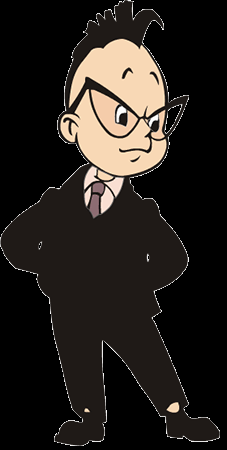 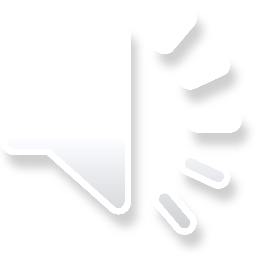 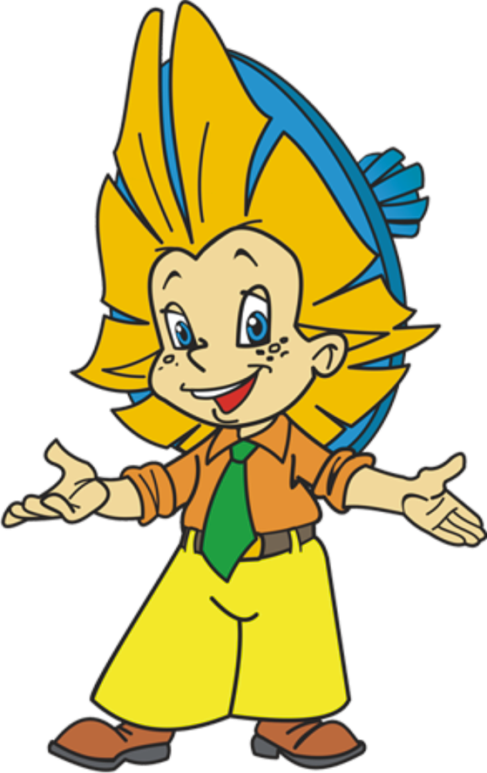 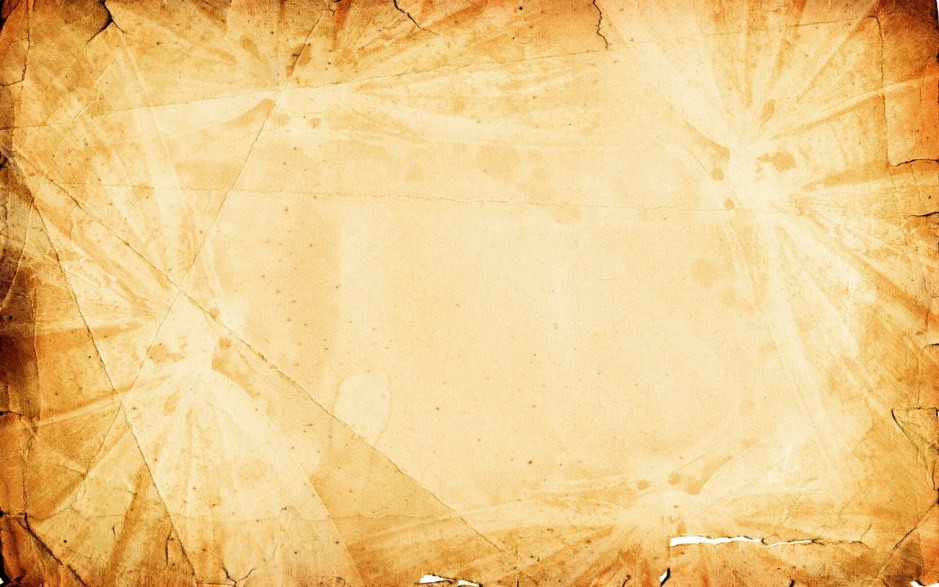 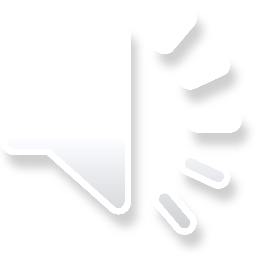 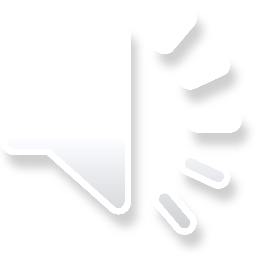 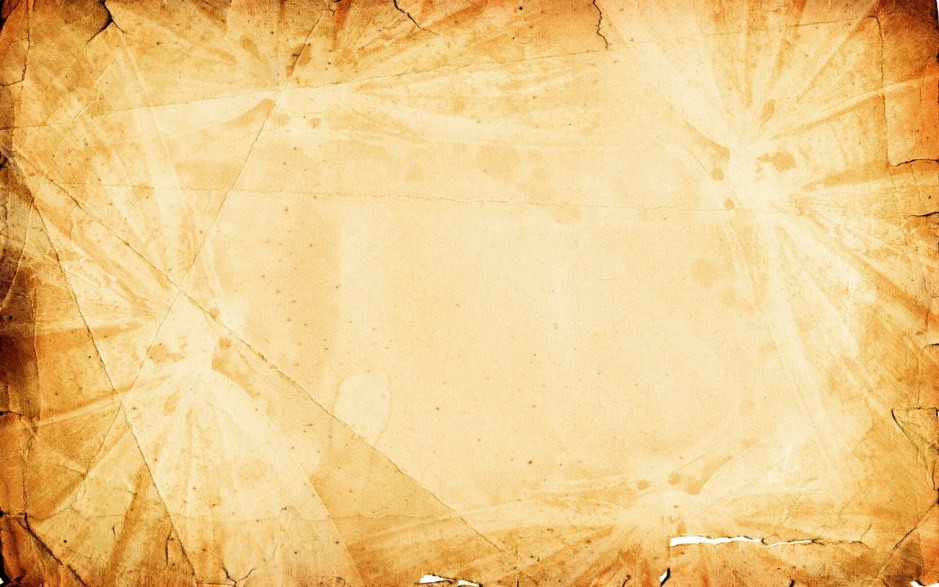 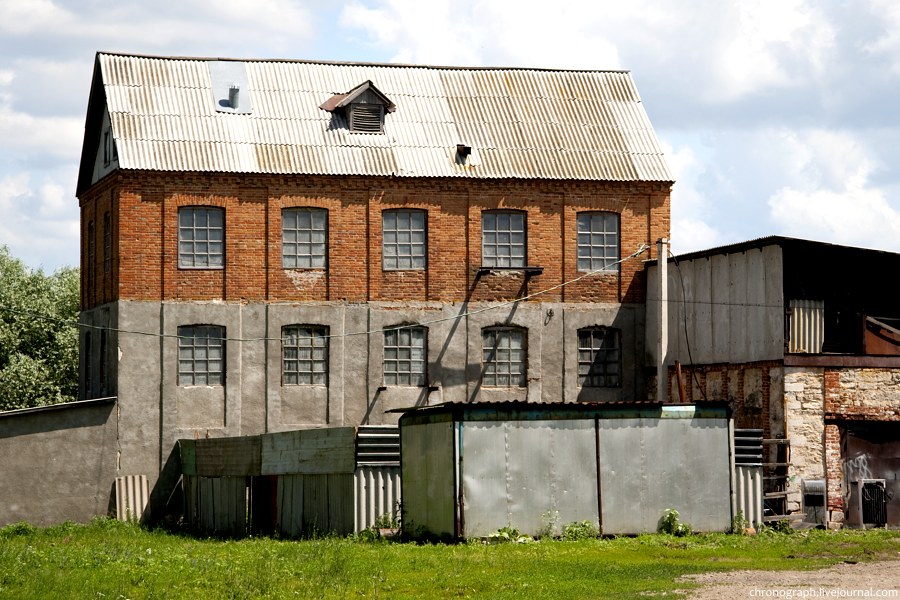 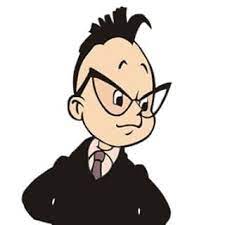 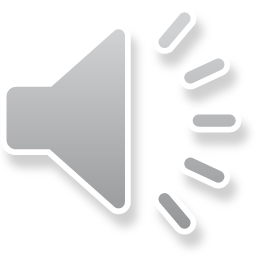 Расположение:с. Жигули, по ул. Центральной напротив школы
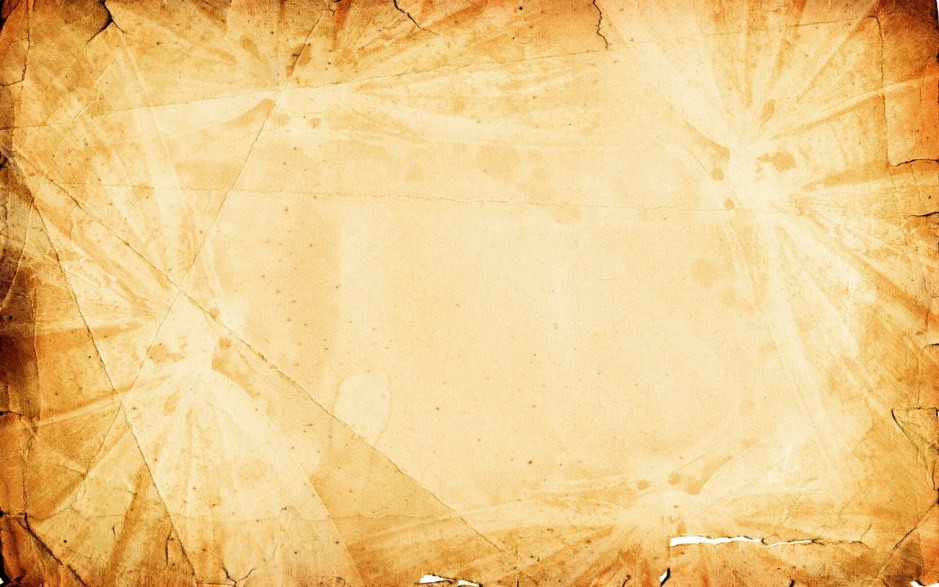 Описание:Здание паровой мельницы было построено в селе Жигули 1870-1880-х гг. и сохранилось до наших дней. Когда-то таких мельниц в Жигулях было две.Паровая мельница выполнена из красного кирпича. Ее основное украшение - окна второго и третьего этажа. Оконные переплеты мелкоячеистые, окна с небольшой аркой наверху. Окна объединены декоративной кладкой "лопаток". Стена выполнена с элементами декора "сухариков".
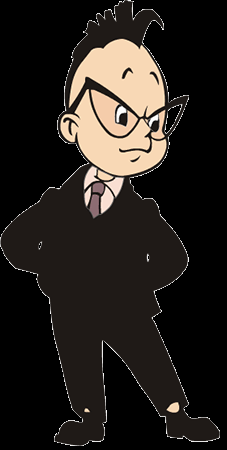 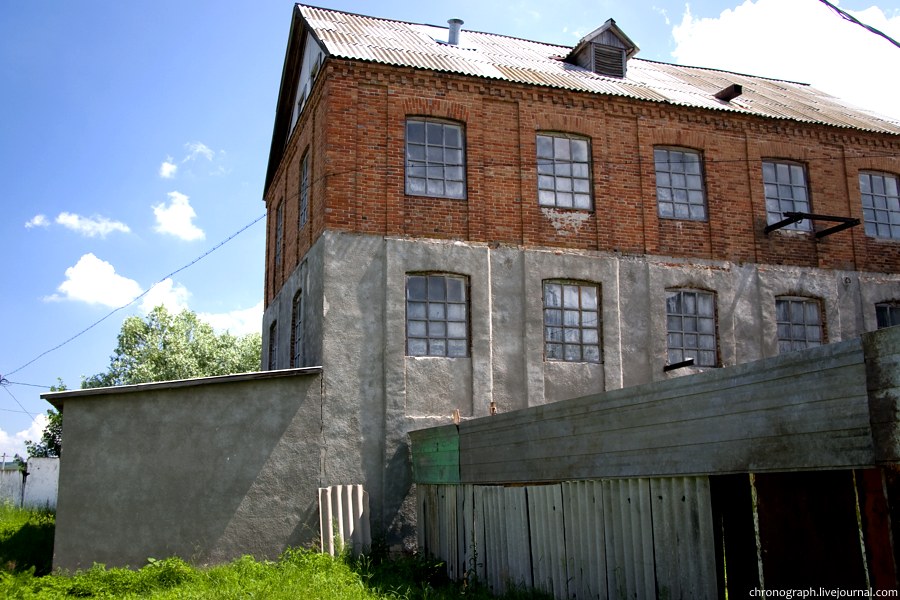 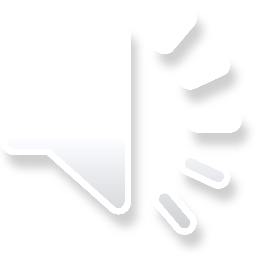 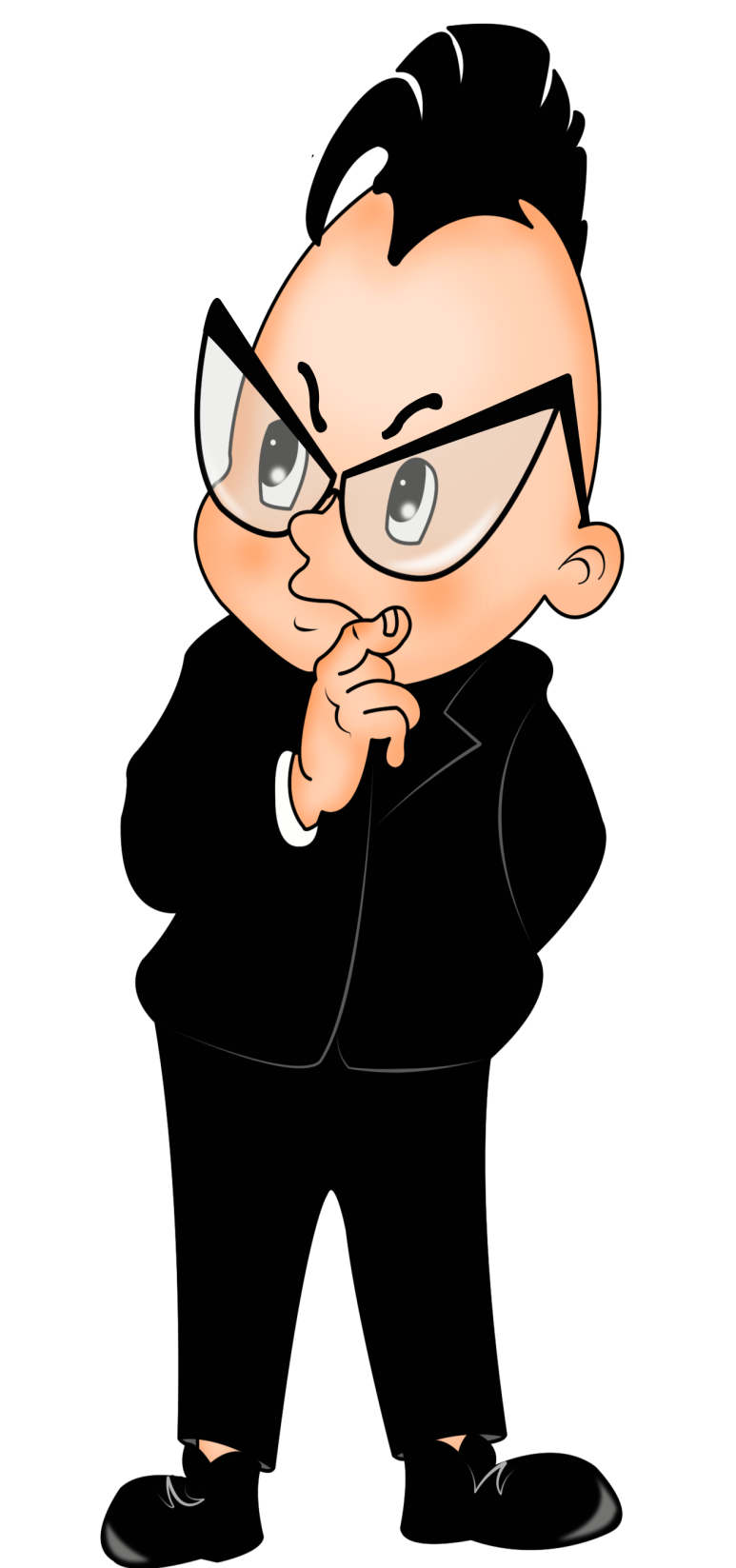 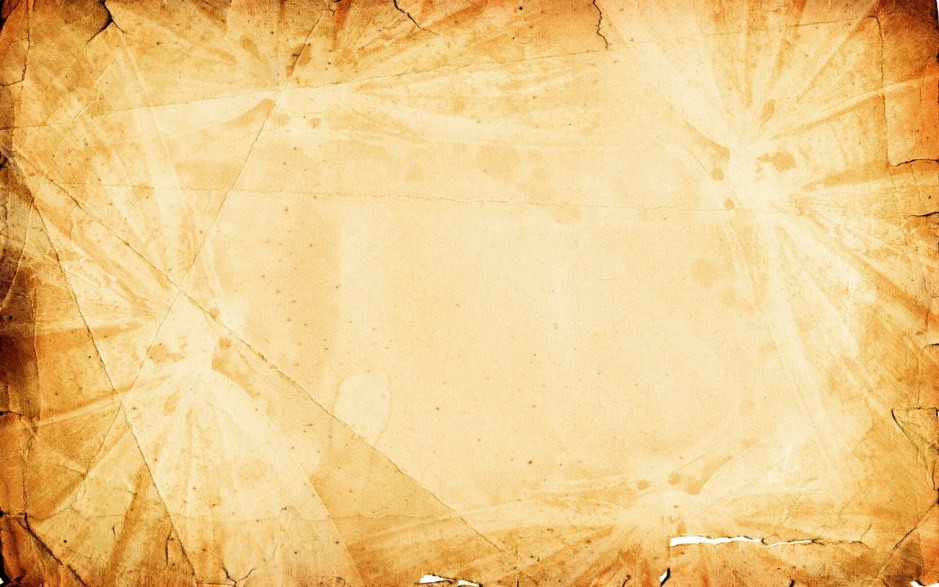 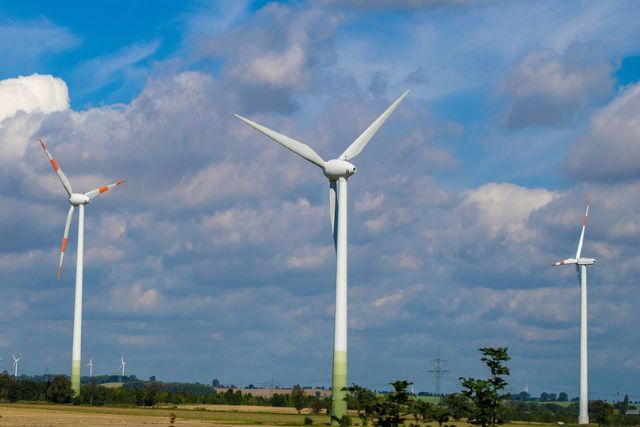 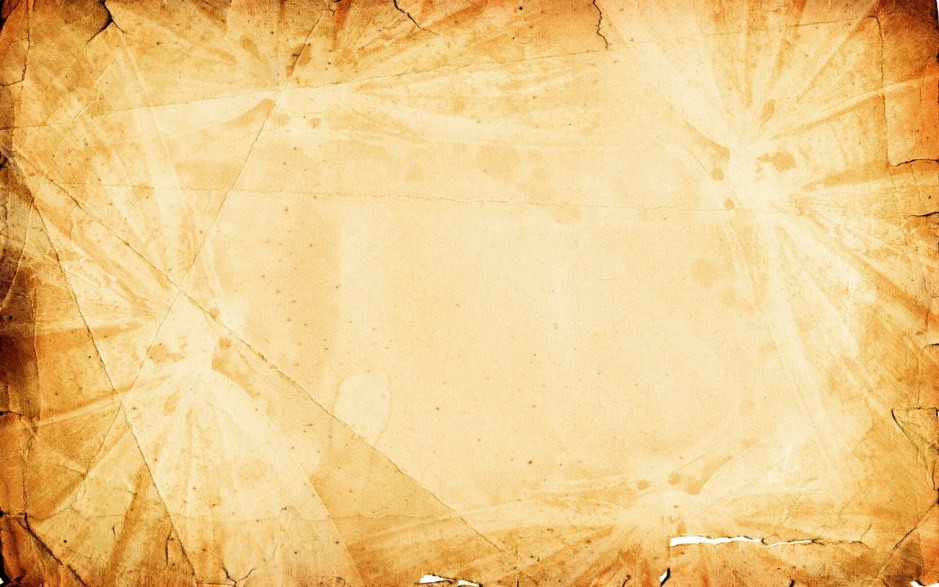 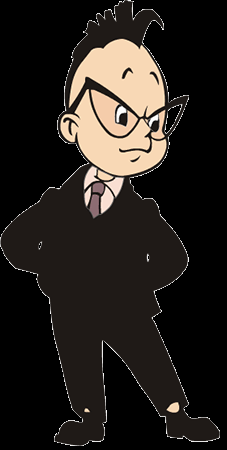 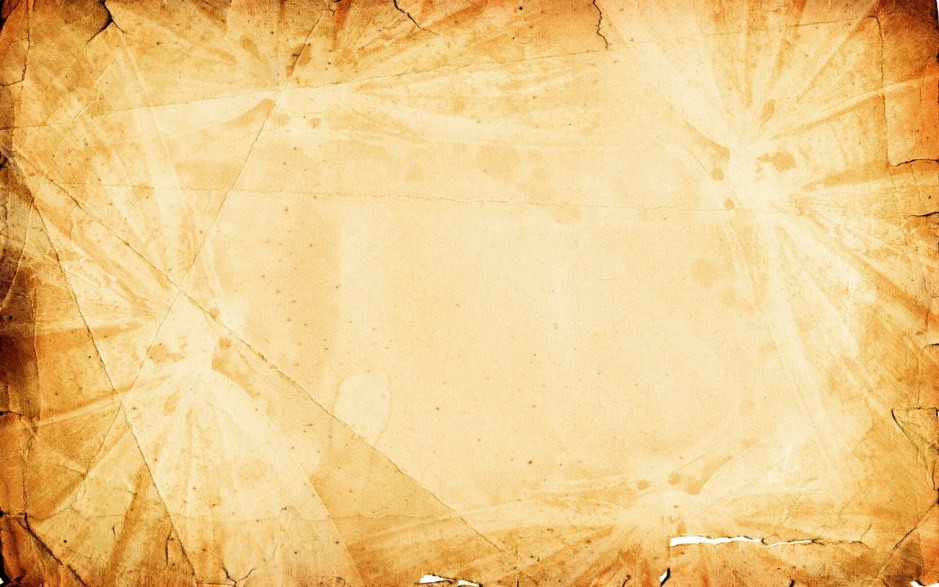 Ветряная электростанция имеет лопасти, которые приводятся в движение вследствие воздействия силы ветра. Данное вращение запускает турбину, которая также начинает вращаться. В турбине начинает генерироваться энергия, мощность которой определяется силой ветра.
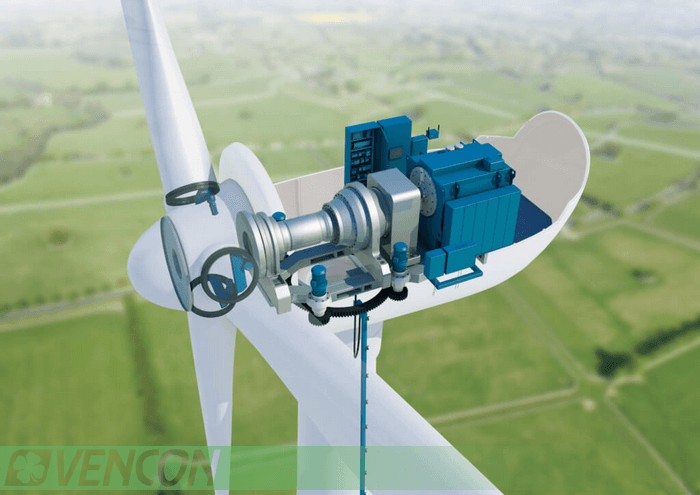 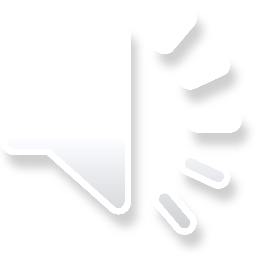 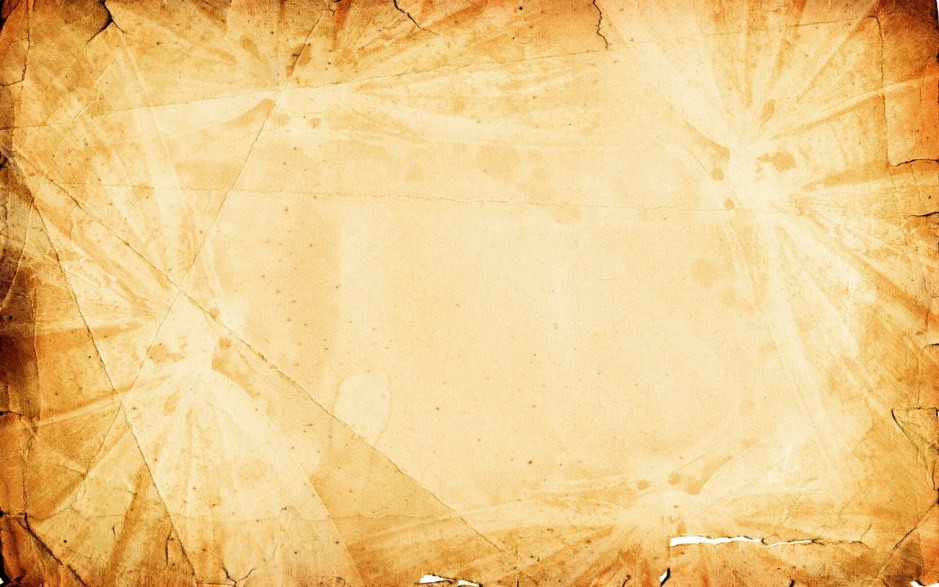 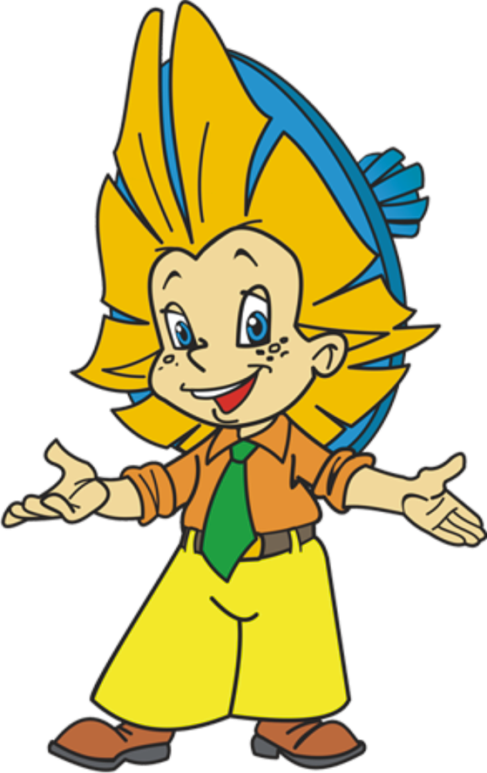 Вопросики!
1.
Какие мельницы бывают?
2.
Для чего нужны были мельницы?
3.
За счет чего работает ветряная мельница?
__________________
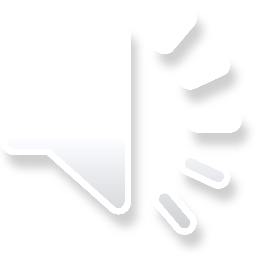 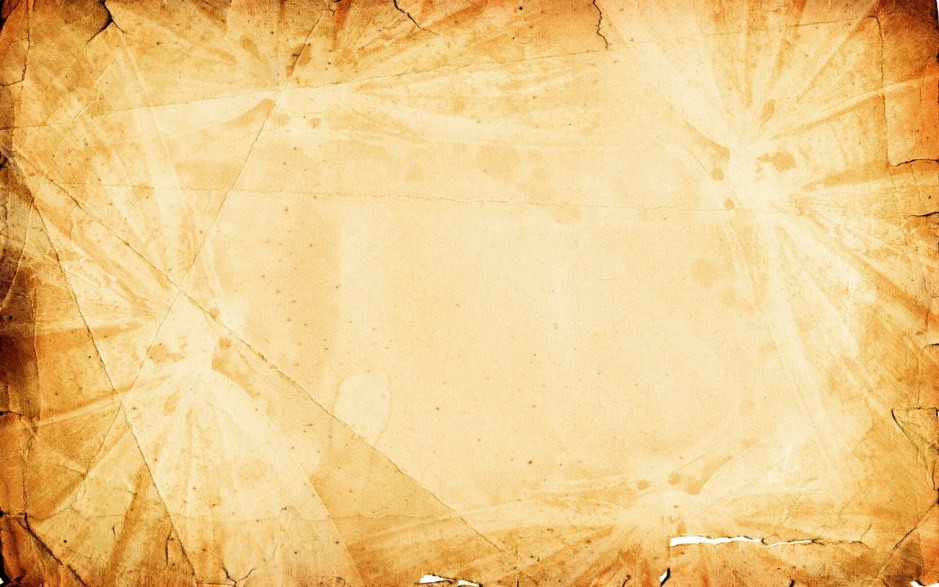 Ветряная мельница
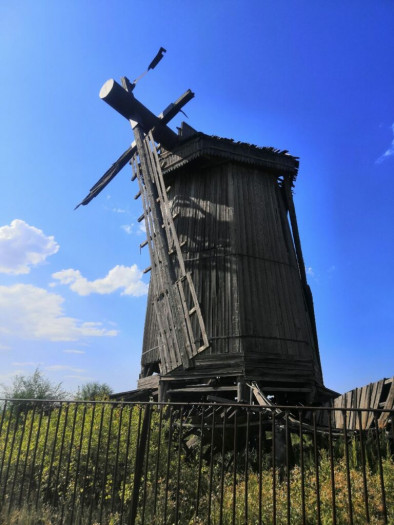 Где-то ветры гуляют над степью,И полей золотые моряЗдесь домов разноцветные цепиИ забытый ненужный ветряк.

Старой мельницы тёмные крыльяНа ветру неподвижно скрипят.Про неё все давно позабыли,Вся травой зарастает до пят.
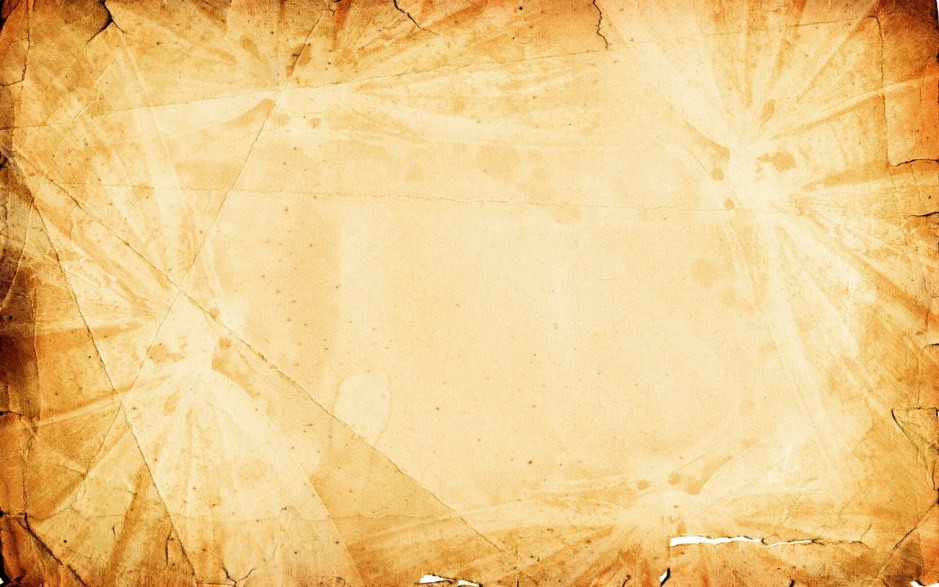 А ночами ей снится работа:Монотонно стучат жернова,И дают до семи оборотовЕсли ветер вступает в права.
Пыль мучная висит, всё в тумане.И в мешках отдыхает мука.Этот сон, он наполнен обманом,Где муки не коснётся рука.
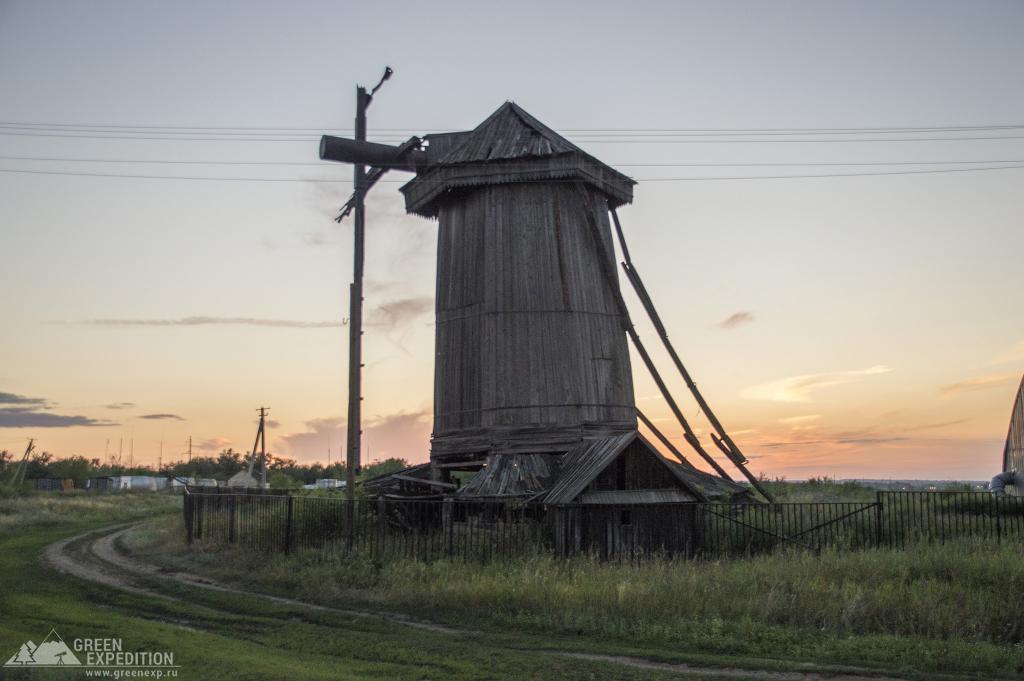 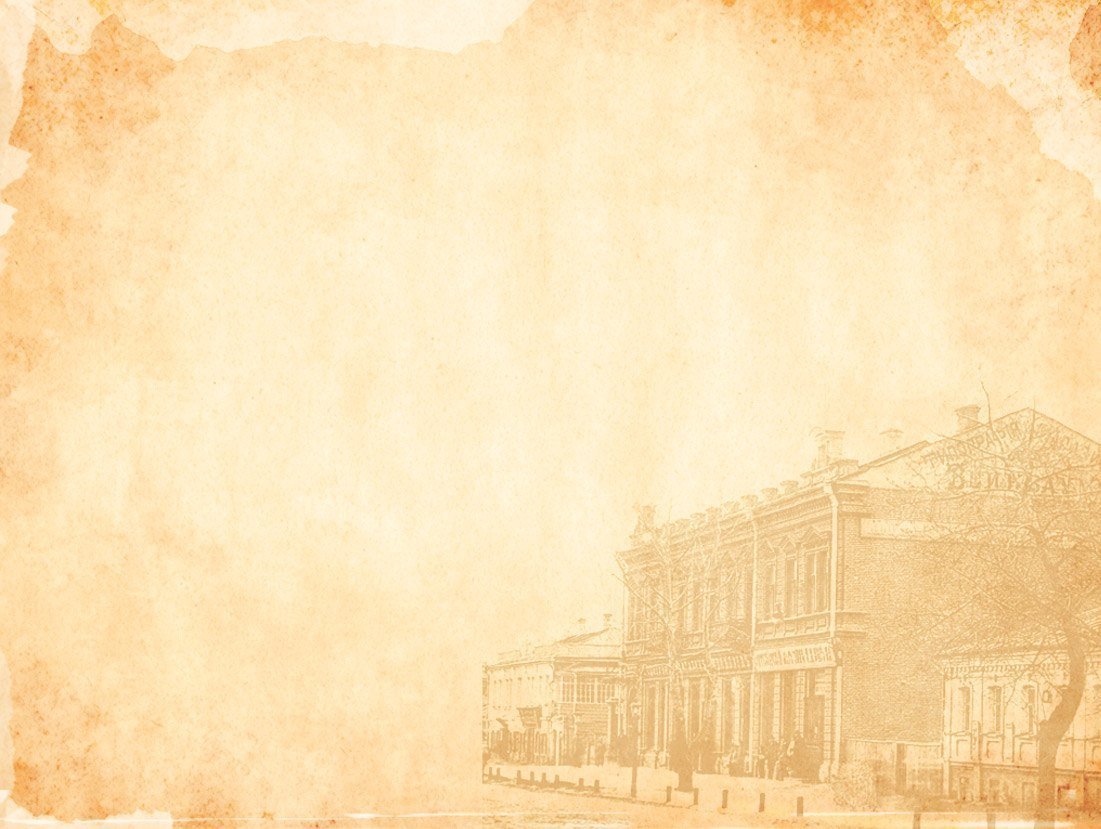 До новых встреч!
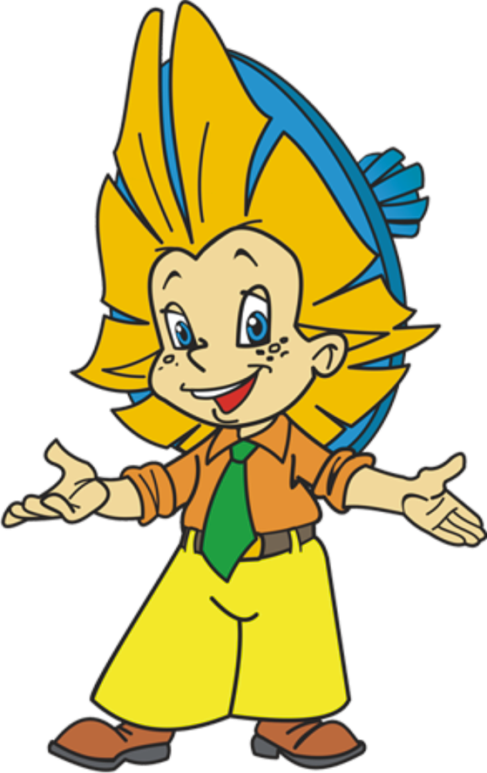 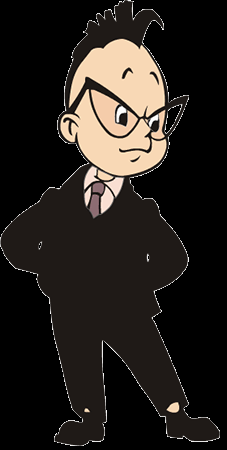